Patofisiologi Case 4
Nama		: Pramudya Dian N
	NRP			: 1810211046
	Tutorial		: A2
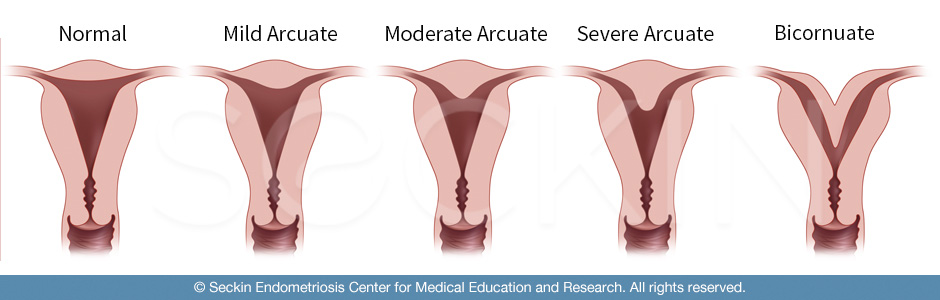 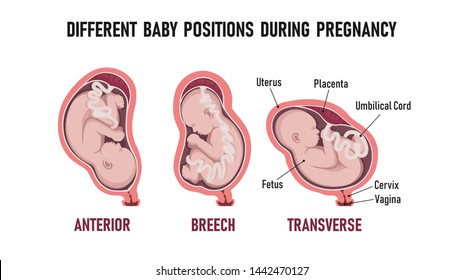